Mass Media
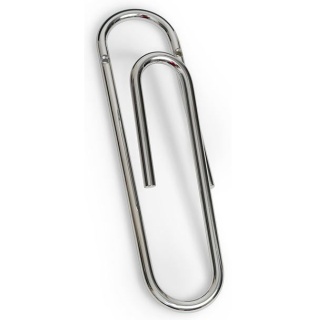 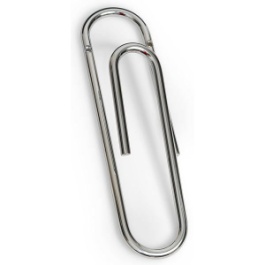 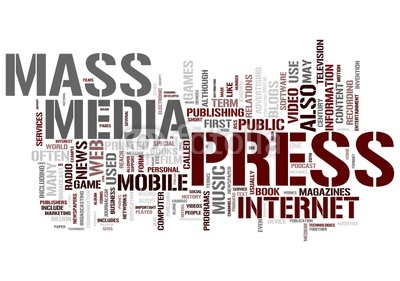 Mass Media plays an important part in our life
The most popular nowadays is the Internet
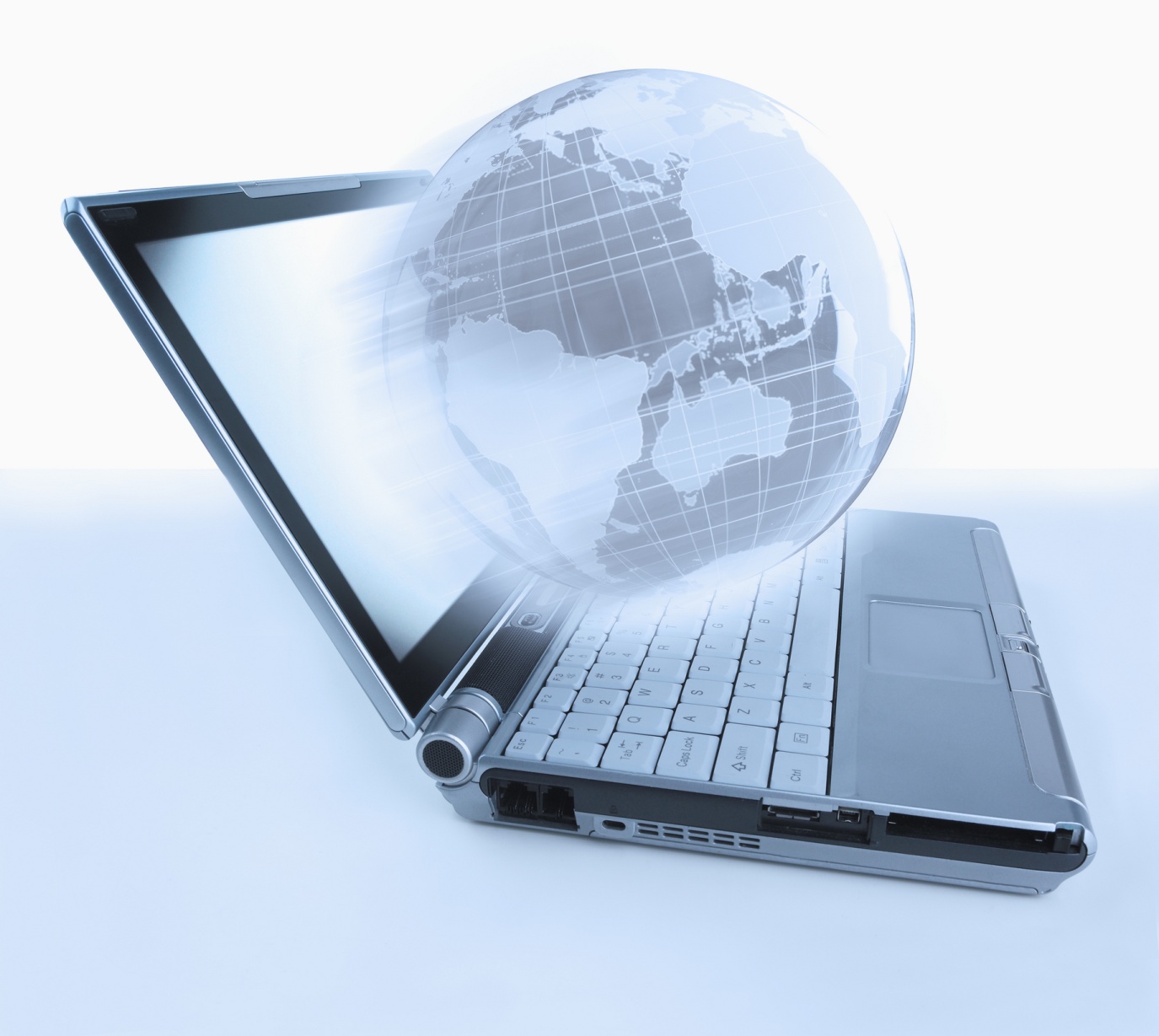 - It informs us of what is going  on in  the world- It gives us wonderful possibilities for education and entertainment
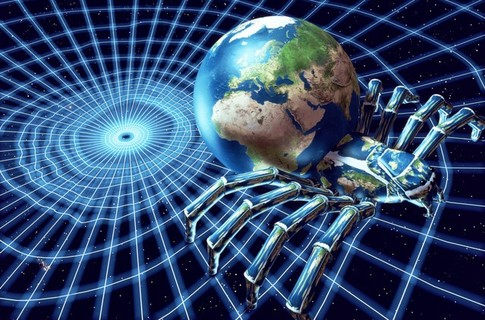 What can we find there???
Practicallyeverything!
Teenagers prefer to use the Internet for entertainment
They can find information about new films, videos, modern music.                                  They can also chat online, look for new friends and play online games
Some people prefer to use the Internet for education
They use it to get new information, to learn the news or the weather forecast
It often helps people to find a job
More and more people use the Internet every day
We cannot imagine our life without it!